King Saud University College of EngineeringIE – 341: “Human Factors Engineering”Fall – 2017 (1st Sem. 1438-9H)
Chapter 3. Information Input and Processing
Part – 3: Choice Reaction Time Experiments 
Prepared by: Ahmed M. El-Sherbeeny, PhD
1
Contents
Information Theory
Unit of Measure of Information
Choice Reaction Time Experiments
Simple reaction time tasks (SRT)
Choice response time tasks (CRT) - Hick’s Law
Hick-Hyman Law
Summary
2
Information Theory
3
Information Theory
Information Processing is AKA:
Cognitive Psychology
Cognitive Engineering
Engineering Psychology

Objectives of Information Theory:
Finding an operational definition of information
Finding a method for measuring information
Note, most concepts of Info. Theory are descriptive (i.e. qualitative vs. quantitative)

Information (Definition):
“Reduction of Uncertainty”
Emphasis is on “highly unlikely” events
Example (information in car):
“Fasten seat belt”: likely event ⇒ not imp. in Info. Th.
“Temperature warning”: unlikely event ⇒ imp.
4
[Speaker Notes: Cognitive: المعرفي]
Unit of Measure of Information
Case 1: ≥ 1 equally likely alternative events:


H : amount of information [Bits]
N: number of equally likely alternatives
e.g.: 2 equally likely alternatives ⇒ ⇒ Bit (Defn): “amount of info. to decide between two equally likely (i.e. 50%-50%) alternatives”
e.g.: 4 equally likely alternatives⇒                              
e.g.: equally likely digits (0-9)     ⇒
e.g.: equally likely letters (a-z)   ⇒
Note, for each of above, unit [bit] must be stated.
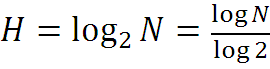 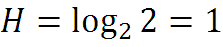 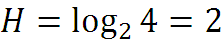 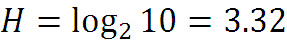 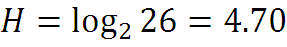 5
Cont. Unit of Measure of Information
Case 2: ≥ 1 non-equally likely alternatives:


   : amount of information [Bits] for single event, i
   : probability of occurrence of single event, i
Note, this is not usually significant(i.e. for individual event basis)
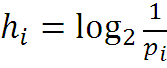 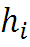 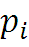 6
Cont. Unit of Measure of Information
Case 3: Average info. of non-equally likely series of events:


     : average information [Bits] from all events
   : probability of occurrence of single event, i
N : num. of non-equally likely alternatives/events
e.g.: 2 alternatives (N = 2)
Enemy attacks by land,	p1 = 0.9
Enemy attacks by sea,	p2 = 0.1
⇒
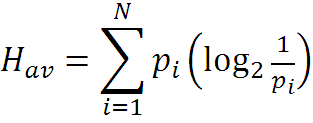 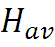 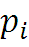 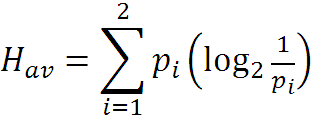 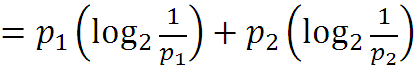 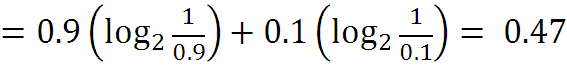 7
Cont. Unit of Measure of Information
Case 4: Redundancy:
If 2 occurrences: equally likely ⇒
p1 = p2 = 0.5 (i.e. 50% each)
⇒ H = Hmax = 1
In e.g. in last slide, departure from max. info.
= 1 – 0.47 = 0.53 = 53%

 
Note, as departure from equal prob. ↑ ⇒ %Red. ↑
e.g.: not all English letters equally likely: “th”,“qu”
⇒ %Red. of English language = 68 %
ps. how about Arabic language?
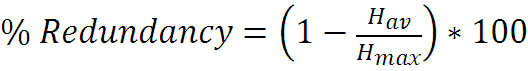 8
Choice Reaction Time Experiments
9
Choice Reaction Time Experiments
Important information theory applications:
Simple reaction time tasks (SRT)
Choice response time tasks (CRT) or Hick’s Law
Hick-Hyman Law
10
Cont. Choice Reaction Time Experiments
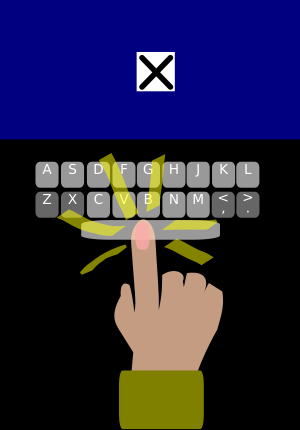 11
[Speaker Notes: Link to test: http://www.psytoolkit.org/lessons/experiment_simple_choice_rts.html 
Source: http://www.psytoolkit.org/lessons/simple_choice_rts.html]
Cont. Choice Reaction Time Experiments
Choice Response Time task (CRT)
Used to test how fast human responds in presence of more than 1 stimulus, i.e. multiple stimuli
e.g. choosing a digit on keyboard from ‘0’ to ‘9’
Each stimulus requires a different response
In general, more stimuli/responses  slower RT
try 2nd experiment:there are now 4 blocks (choices), with ‘X’ appearing in either of 4 possible positions (i.e. 4 stimuli)
As fast as you see ‘X’ come on, press letter on keyboard that corresponds to it
Note how RT/error rate are now greater
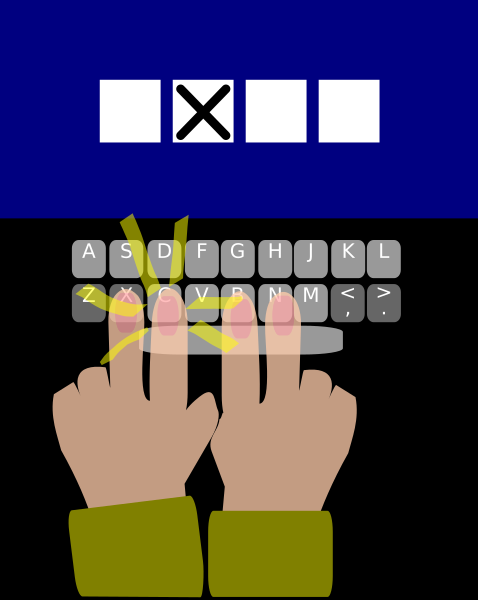 12
[Speaker Notes: My best results for SRT: 250 ms (0% error); CRT: 559 ms (0% error)
Source: http://www.psytoolkit.org/lessons/simple_choice_rts.html]
Cont. Choice Reaction Time Experiments
13
[Speaker Notes: Source: http://www.psytoolkit.org/lessons/simple_choice_rts.html]
Cont. Choice Reaction Time Experiments
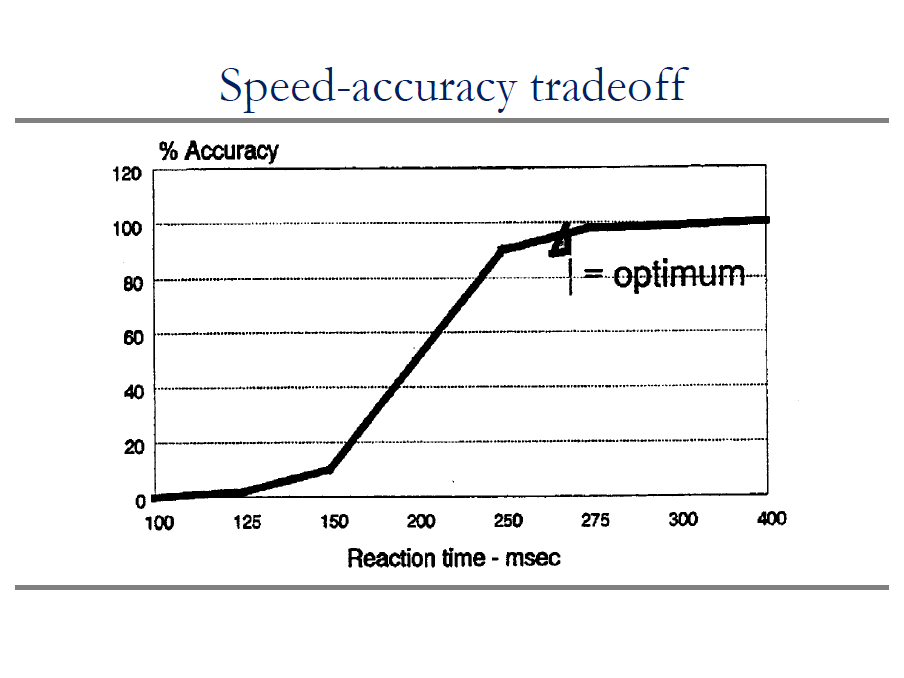 14
[Speaker Notes: Source: http://www.psytoolkit.org/lessons/simple_choice_rts.html]
Cont. Choice Reaction Time Experiments
Cont. Choice Response Time task (CRT)
So what is significance of measuring CRT?
RT is indication of time required to
Process/interpret information (i.e. stimuli)
Retrieve information from memory
Initiate muscle responses
i.e. gives good indication of time required to “think” (basic thought process)
This is important part of “cognitive psychology” field
15
[Speaker Notes: Source: http://www.psytoolkit.org/lessons/simple_choice_rts.html]
Hick’s and Hick-Hyman Laws
16
[Speaker Notes: * i.e. should you or should you not make a choice; also note how 1 choice give T = b * 1 Bit = b (i.e. minimum time for making a choice as in SRT experiment)
Source: https://en.wikipedia.org/w/index.php?title=Hick%27s_law&redirect=no, Sander’s and McCormick “Human Factors in Engr. and Design”]
Cont. Choice Reaction Time Experiments
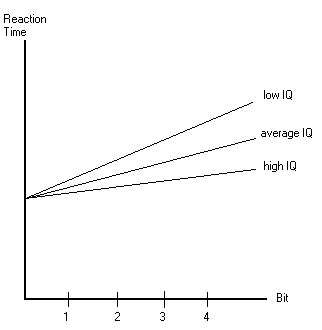 17
[Speaker Notes: Source: https://en.wikipedia.org/w/index.php?title=Hick%27s_law&redirect=no]
Cont. Choice Reaction Time Experiments
18
[Speaker Notes: Source: https://en.wikipedia.org/w/index.php?title=Hick%27s_law&redirect=no, Sander’s and McCormick “Human Factors in Engr. and Design”]
SUMMARY
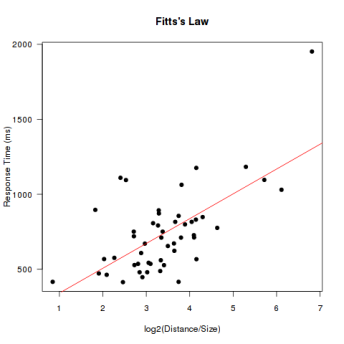 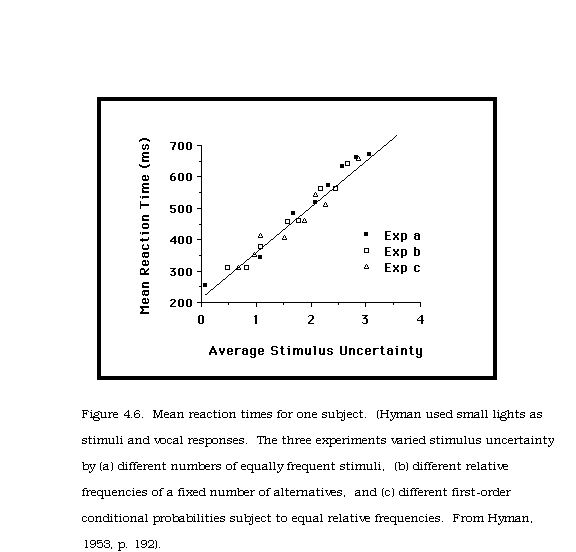 B
A
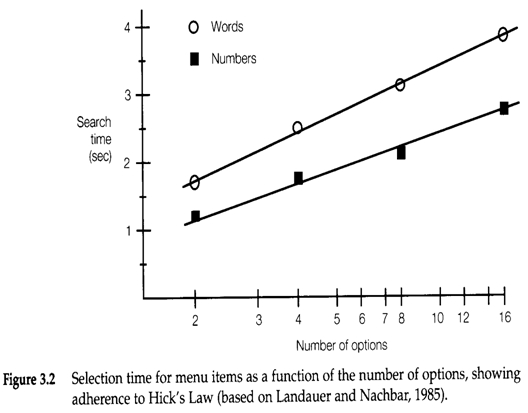 C
19
[Speaker Notes: Which is which? A: Fitts’s Law; B: Hick-Hyman Law; C: Hick’s Law]
References
Human Factors in Engineering and Design. Mark S. Sanders, Ernest J. McCormick. 7th Ed. McGraw: New York, 1993. ISBN: 0-07-112826-3.
Simple and choice reaction time tasks. From: PsyToolkit. Available at: http://www.psytoolkit.org/lessons/simple_choice_rts.html 
Hick's law. From Wikipedia, the free encyclopedia. Available at: https://en.wikipedia.org/w/index.php?title=Hick%27s_law&redirect=no
20